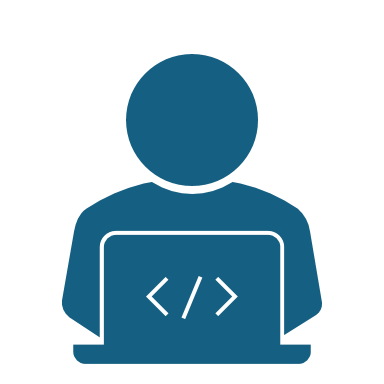 Etapes effectuées – Mise en place d’un système de gestion de parc informatique avec GLPI.
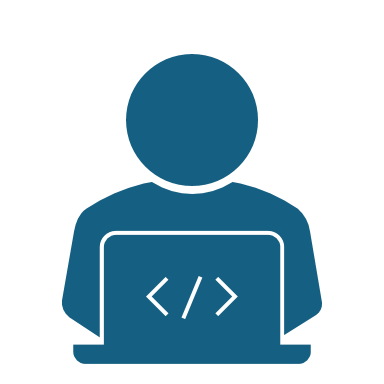 🧱 1. Préparation de l’environnement
🔧 2. Installation des services nécessaires
Installation du serveur Apache2 :



Installation de MariaDB (base de données) :
Résolution de plusieurs erreurs : permissions, profils apparmor, relance du service.
Purge + réinstallation complète de MariaDB.
Installation de PHP et extensions nécessaires pour GLPI :
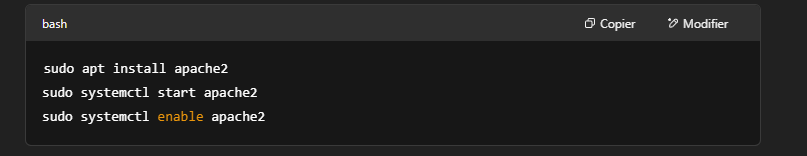 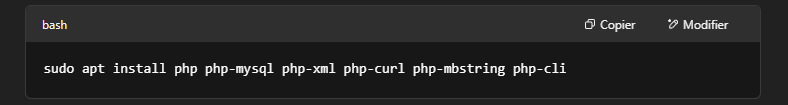 📦 3. Téléchargement et déploiement de GLPI
🌐 4. Configuration de GLPI via le navigateur
🛠️ 5. Utilisation de GLPI
🔌 6. Début de la gestion des plugins
✅ Résultat final
Un serveur GLPI fonctionnel, accessible en local, permettant la gestion du parc informatique, des utilisateurs, des incidents et des services.